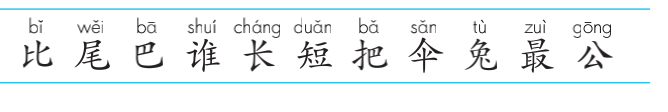 巴
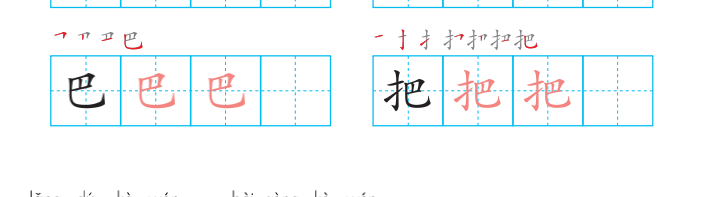 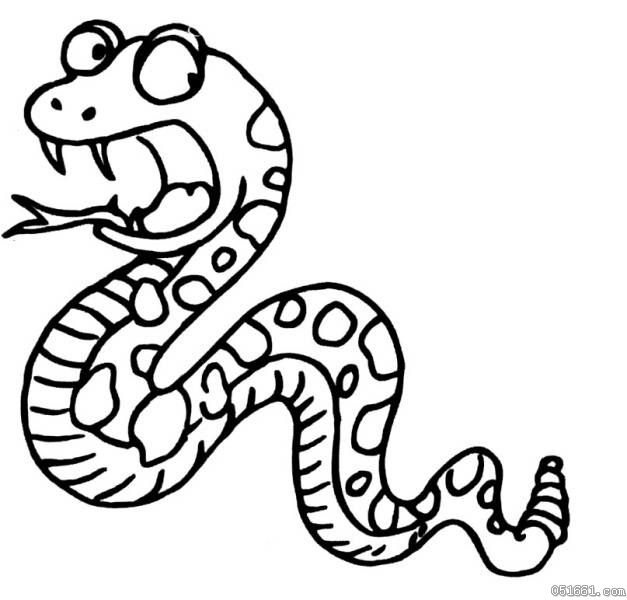 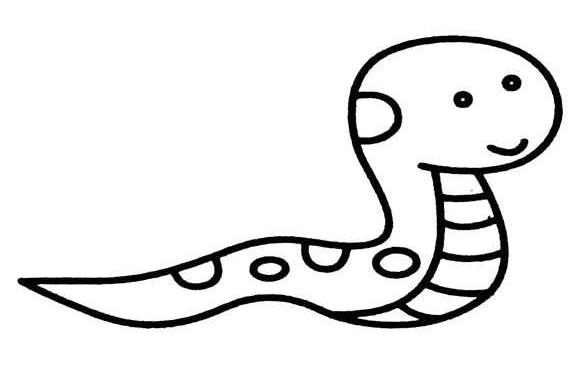 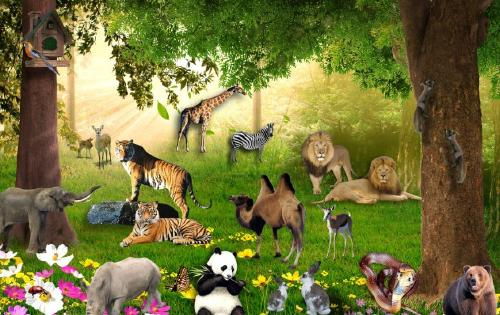 6 比尾巴
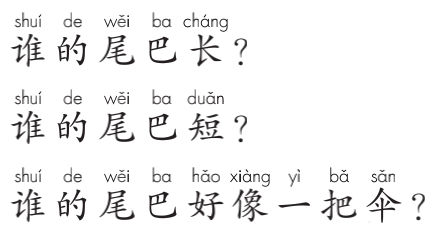 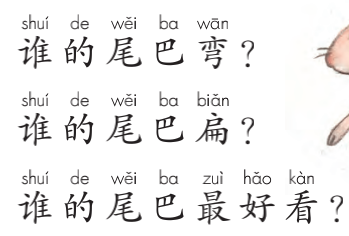 1
3
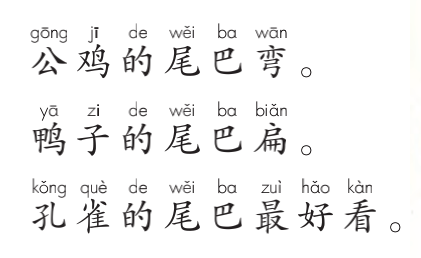 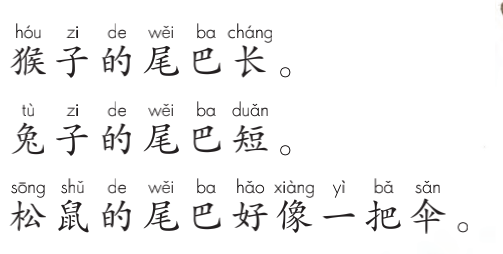 4
2
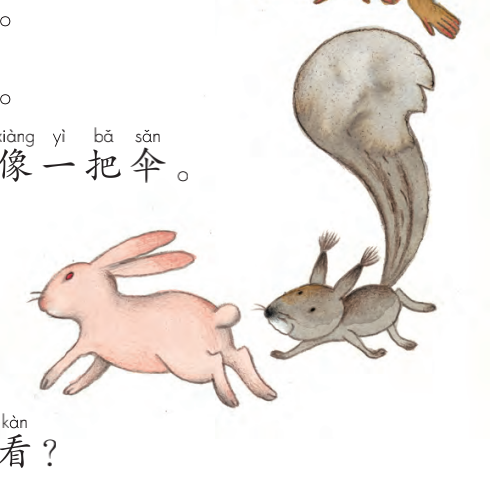 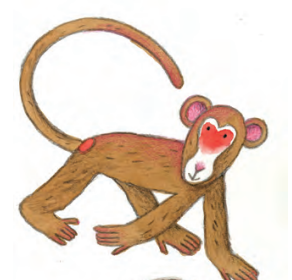 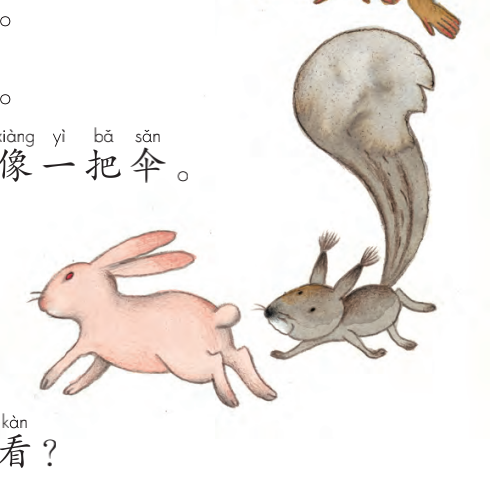 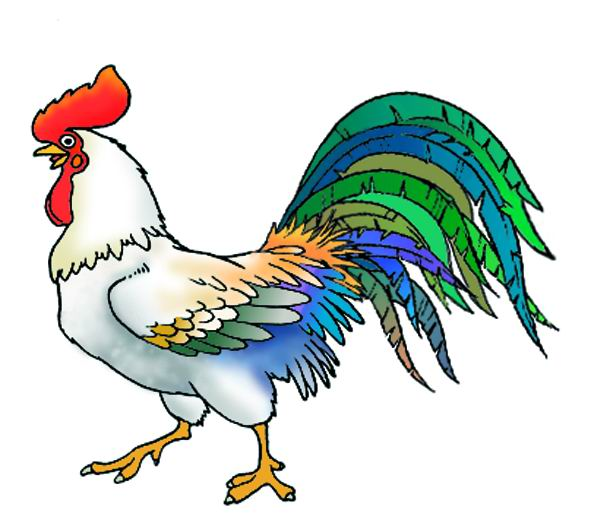 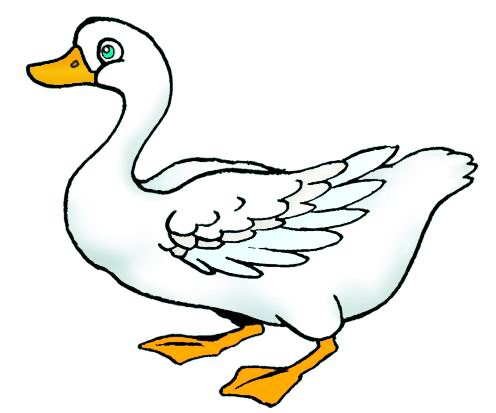 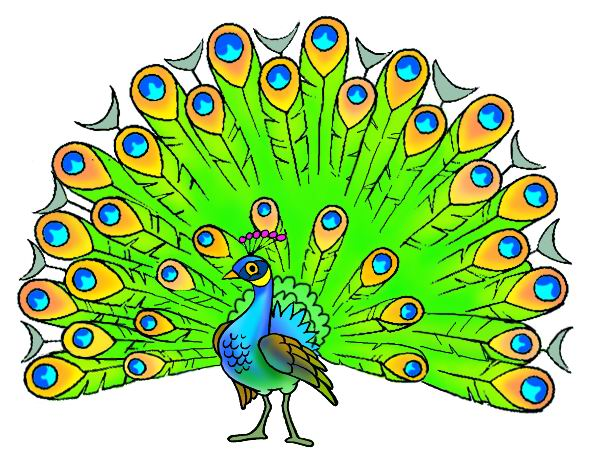 参加比赛的动物有（猴子）、（兔子）、（松鼠）、（公鸡）、（鸭子）和（孔雀）。
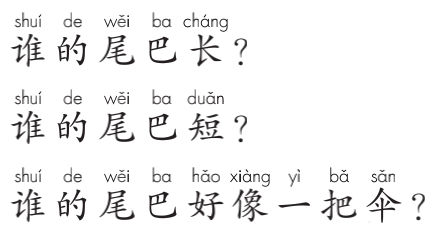 cháng
duǎn
长——短
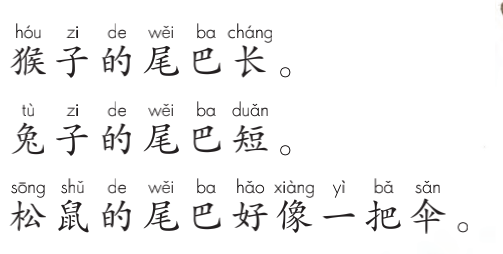 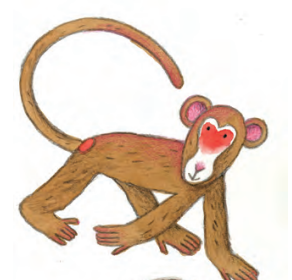 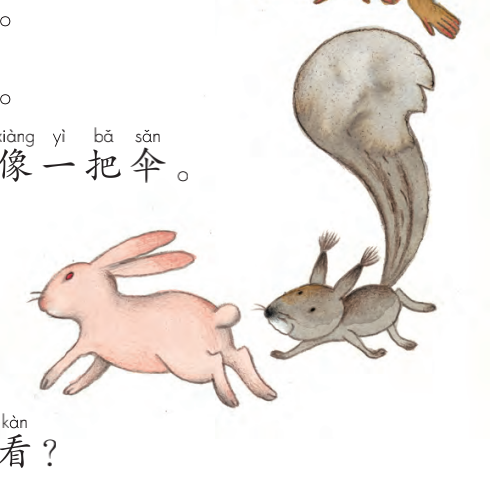 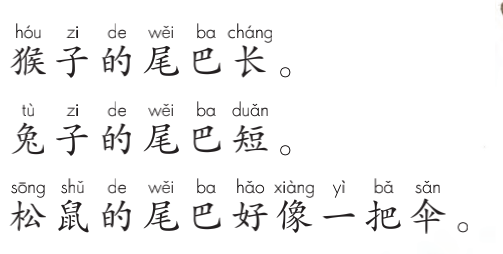 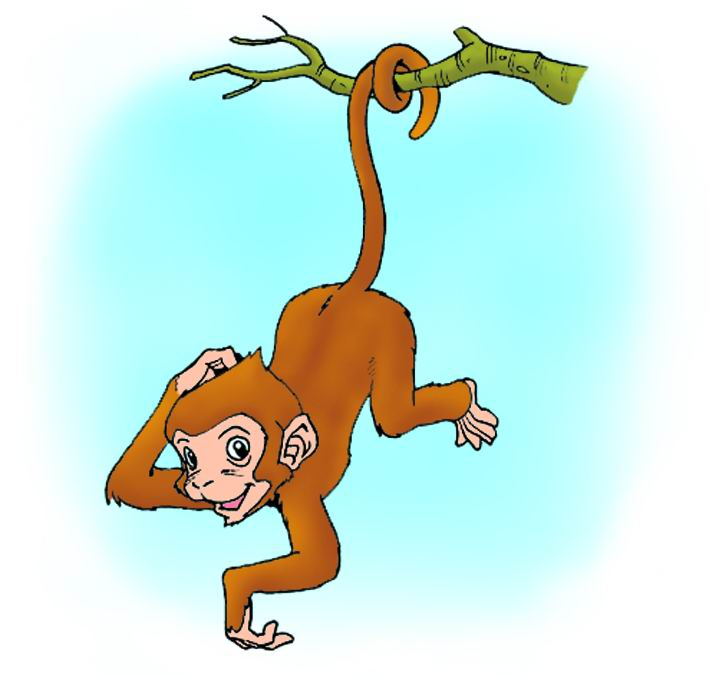 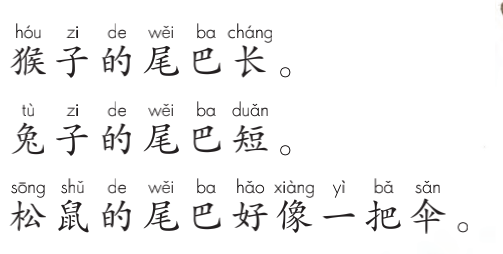 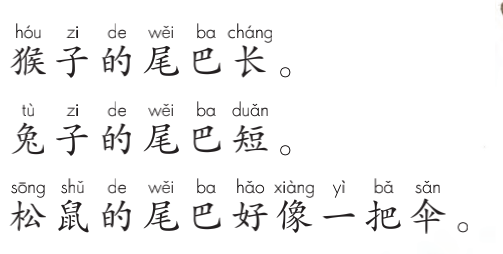 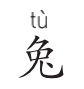 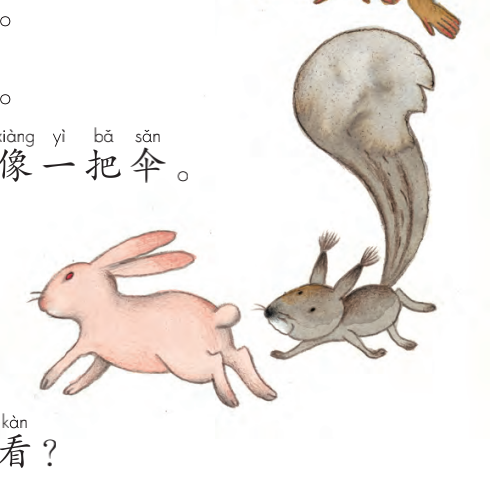 、
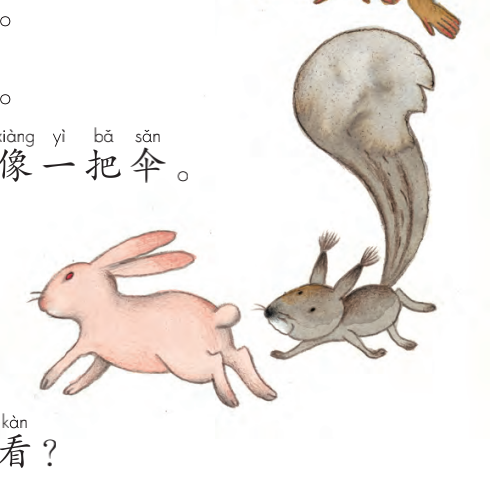 伞
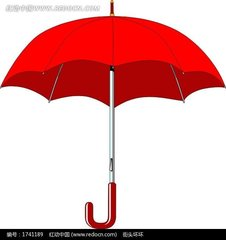 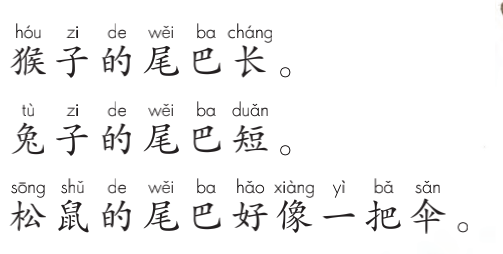 bǎ
sǎn
dāo
刀
一把伞
一把（  ）

一把（   ）

一把（   ）
chǐ zi
尺子
shàn
扇子
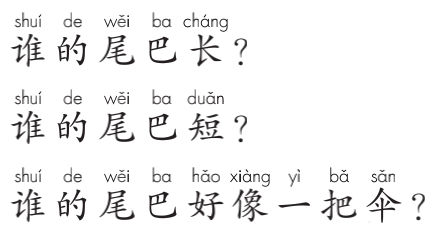 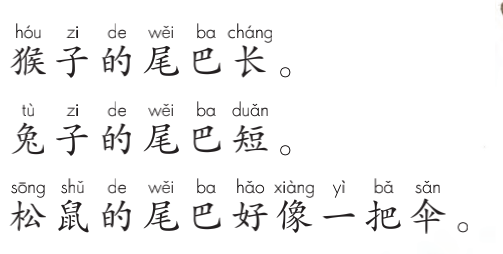 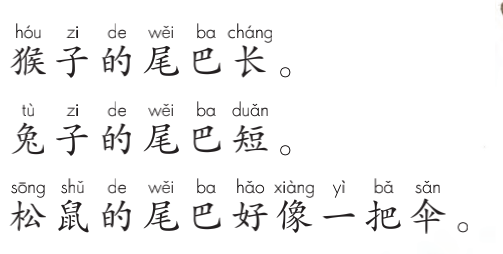 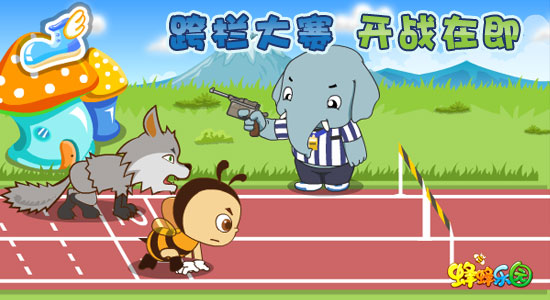 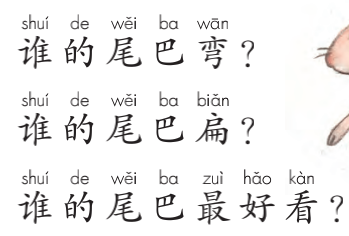 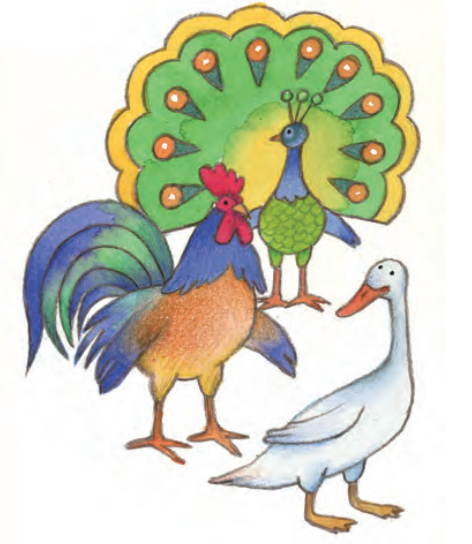 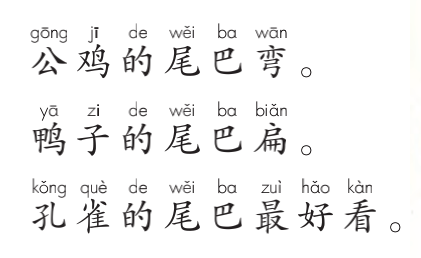 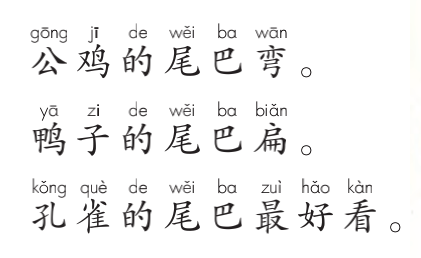 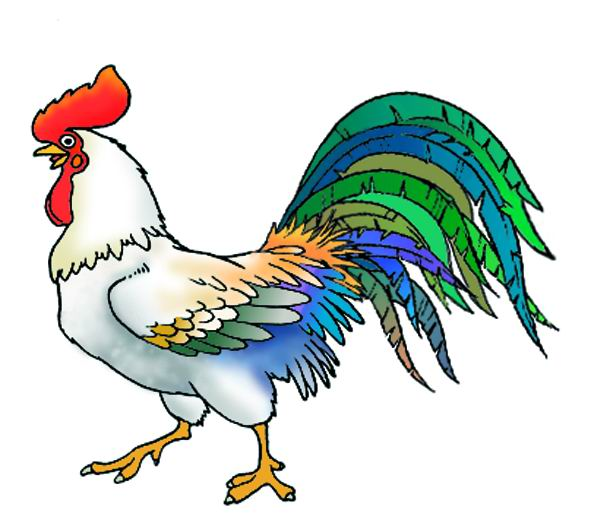 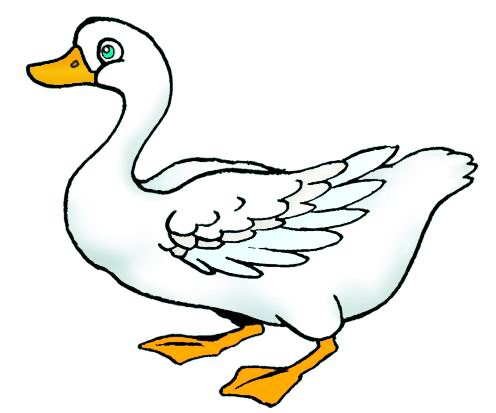 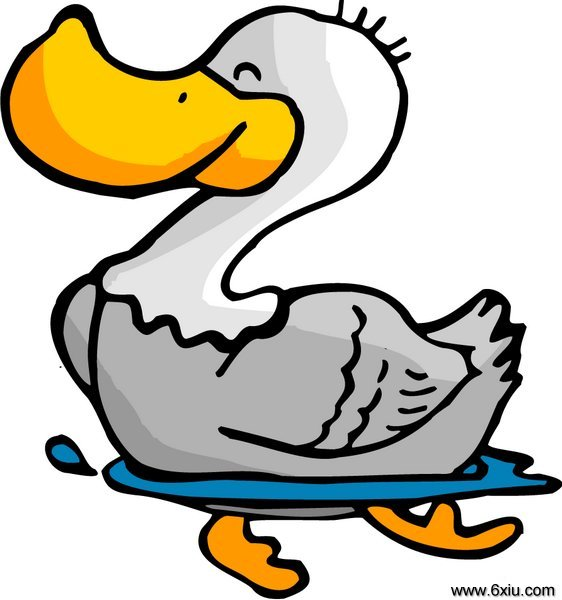 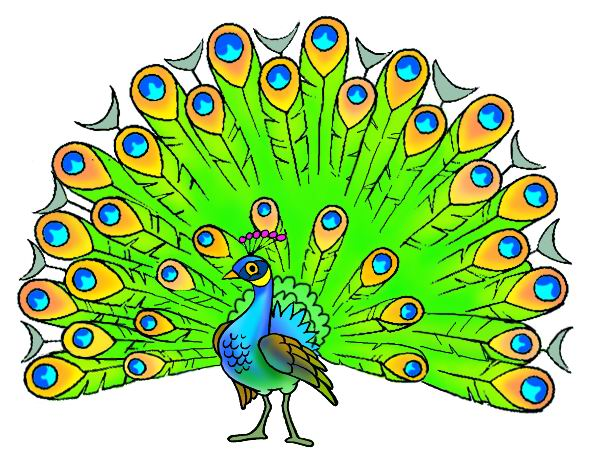 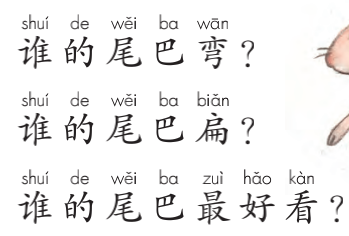 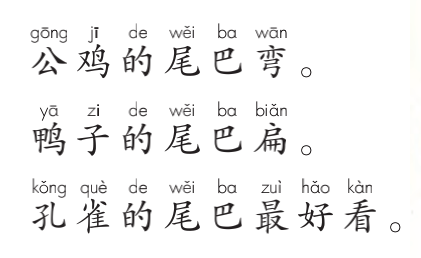 6 比尾巴
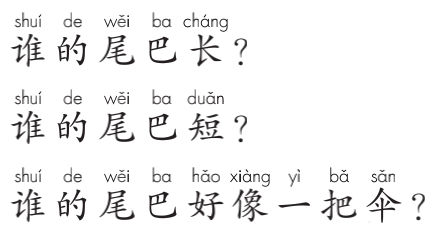 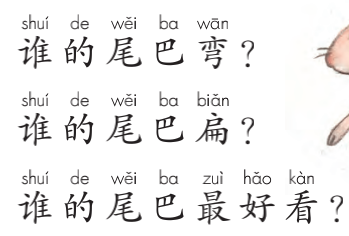 1
3
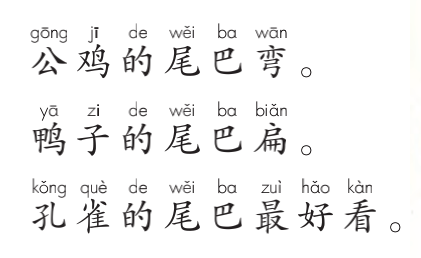 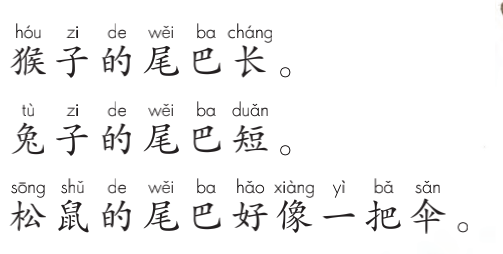 4
2
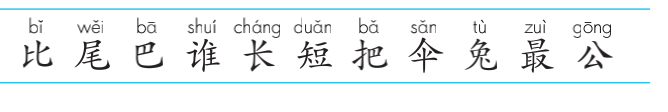 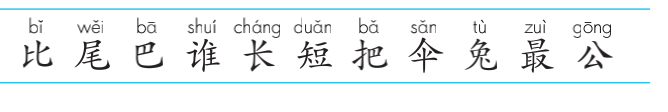 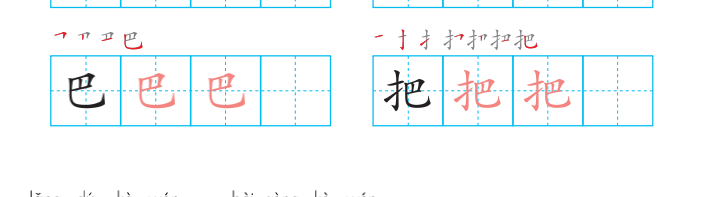 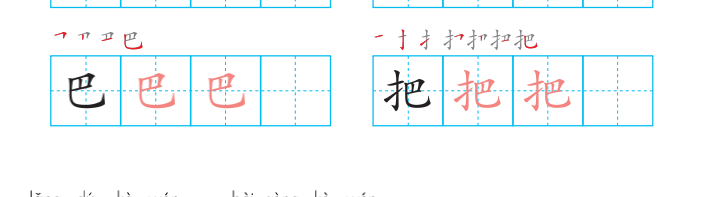 巴
巴
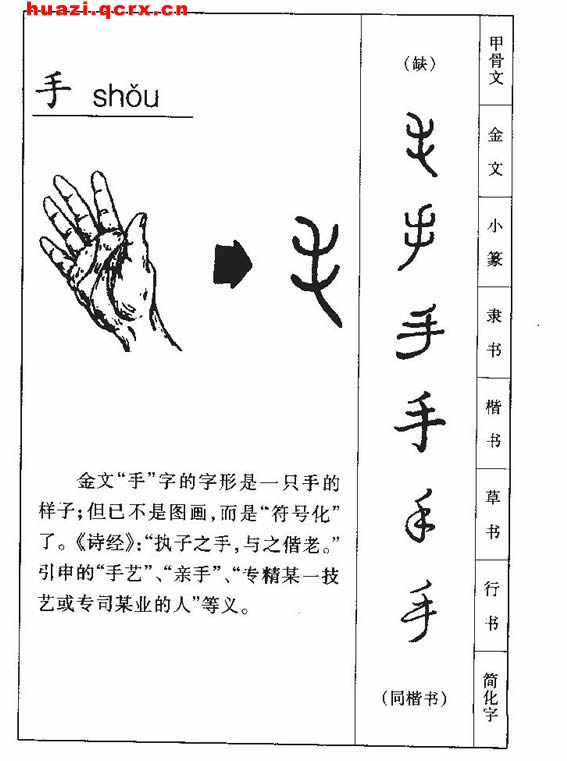 扌
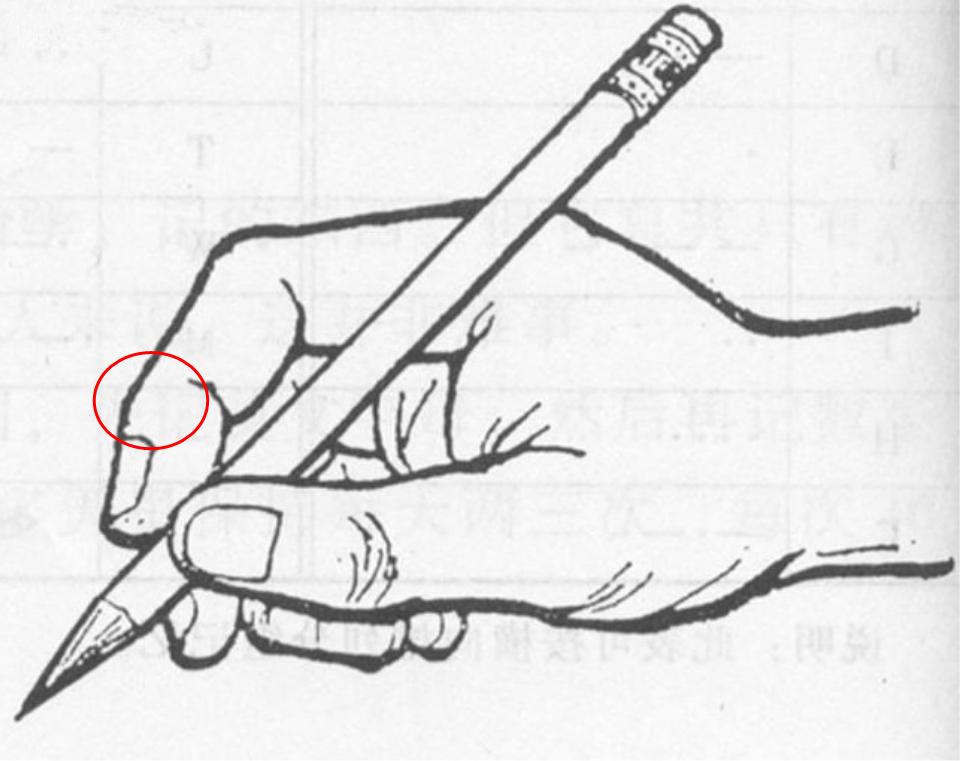 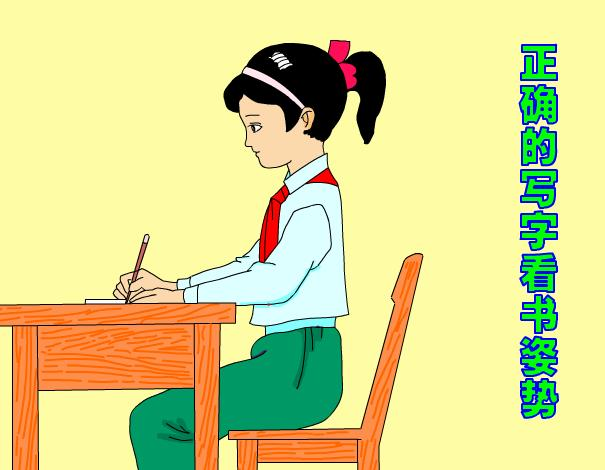 头正
身直
肩平
臂开
足安
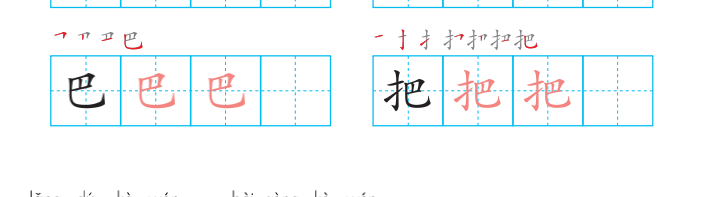 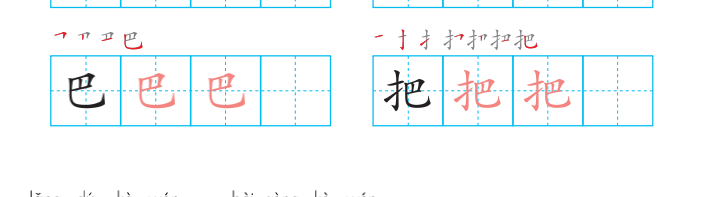